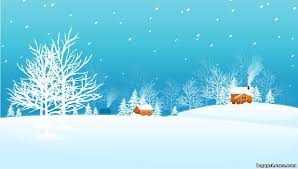 ПРОЕКТ«ЗДРАВСТВУЙ, ЗИМУШКА -ЗИМА!»( для детей 2 младшей группы)
Подготовили воспитатели: Пьянзина Е.П., Ежикова Н.Б.
МДОУ «Детский сад № 68»
г. Саранск
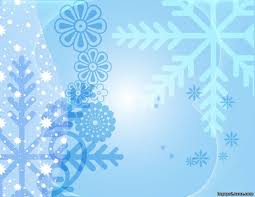 Тип проекта:  Исследовательско-творческий.
Продолжительность: средне- срочный (3 недели).
Участники проекта: воспитатели,  дети 2 младшей группы,  родители, музыкальный руководитель.
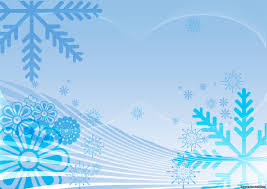 АКТУАЛЬНОСТЬ:
Детский сад – это первый внесемейный социальный институт, с которым вступают в контакт родители. Дальнейшее развитие зависит от совместной работы родителей и педагогов. Ведь как бы серьезно ни продумывались формы воспитания детей в детском саду, невозможно достигнуть поставленной цели без постоянной поддержки и активного участия родителей в педагогическом процессе.
Дети и родители не знакомы с историей Новогодней елки. Совместная деятельность сближает родителей и детей, учит взаимопониманию, доверию, делает их настоящими партнерами.
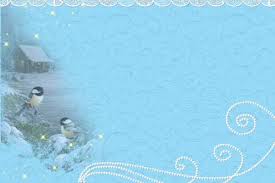 Цель проекта:
Формировать у детей представления о зимних природных явлениях, забавах, праздниках. 
Формировать представление детей  дошкольного возраста о обычаях и традициях народов мира.
Развивать творческий потенциал детей средствами проектной деятельности.
Повысить эффективность детско-родительских отношений и самооценку родителей в воспитании ребенка.
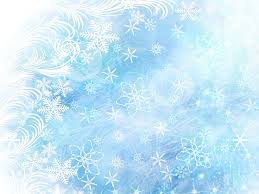 Задачи:
Конкретизировать и углубить представления детей о зиме.
Учить видеть красоту природы, зимнего леса, родного края.
Формировать у детей представления о зиме, зимних месяцах, явлениях природы, празднике «Новый год»
Познакомить детей с народными традициями, обычаями , связанными с народными зимними праздниками;
Укреплять здоровье детей, осуществлять закаливающие процедуры, приобщать детей к здоровому образу жизни;
Развивать продуктивную деятельность детей, совершенствовать навыки и умения в рисовании, лепке, аппликации; творческие способности; 
формировать первичные представления о выразительных возможностях музыки; ее способности передавать различные эмоции, настроения.
Развивать познавательный интерес, мыслительную активность, воображение.Учить видеть красоту природы, зимнего леса, родного края.Вызывать желание играть на улице в зимние виды игр
 Воспитывать любознательность и эмоциональную отзывчивость.
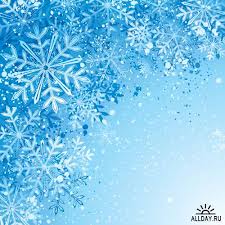 Реализация проекта:
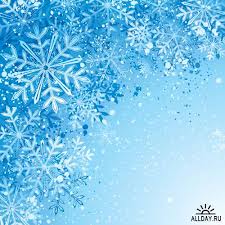 Зимние постройки на участке
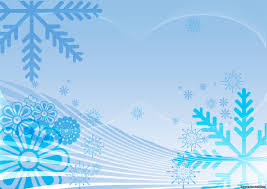 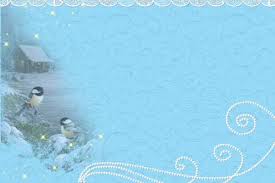 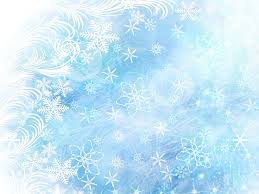 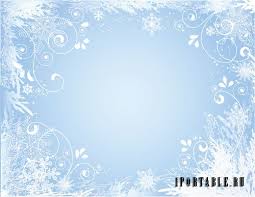 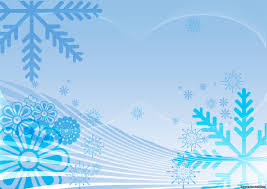 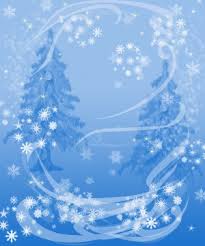 Праздник новогодний в гости к нампришел
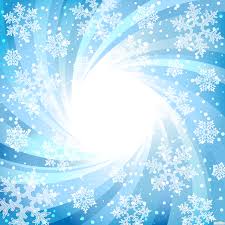 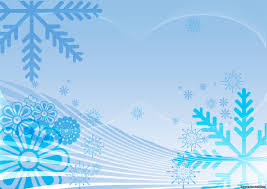 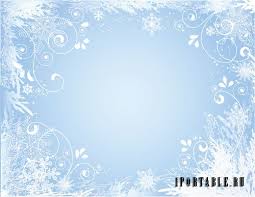 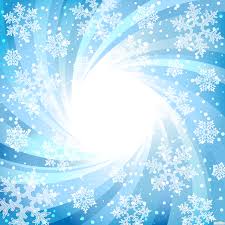 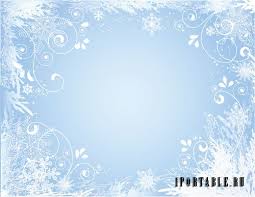 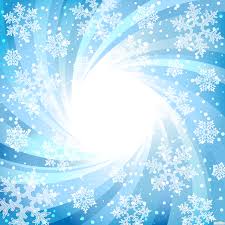 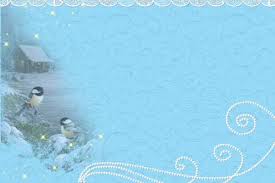 Зимние прогулки
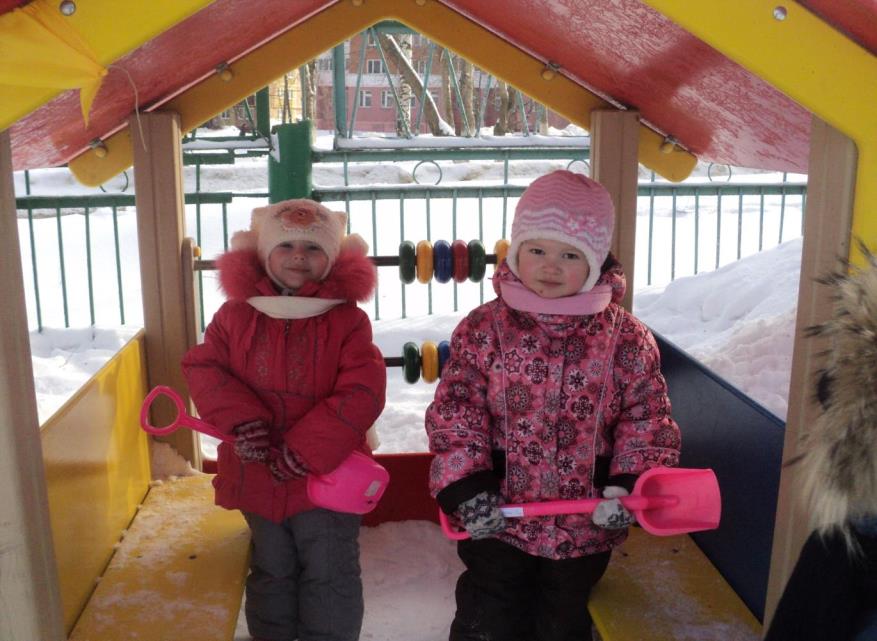 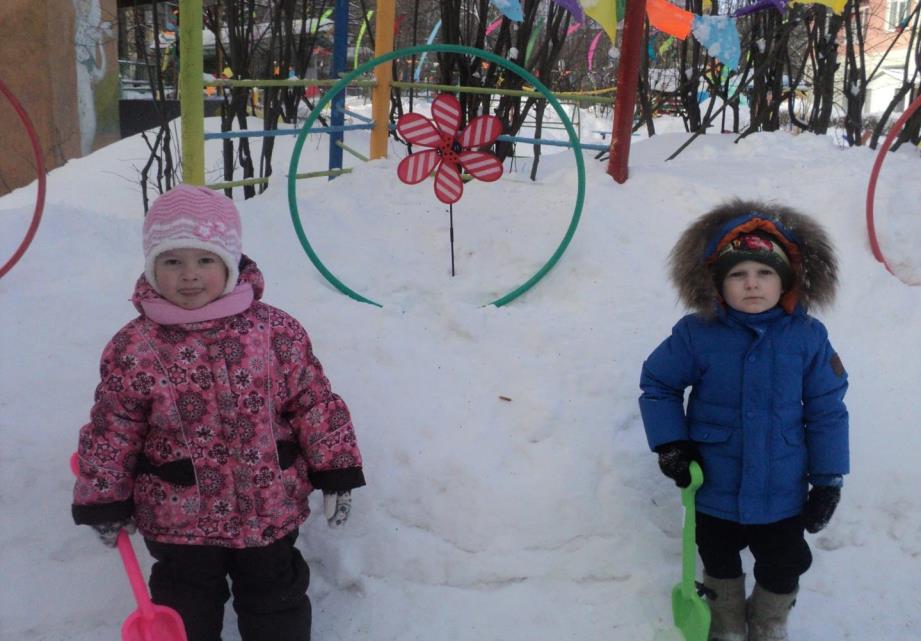 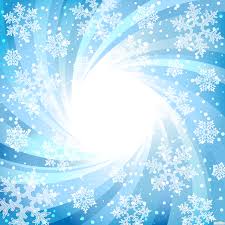 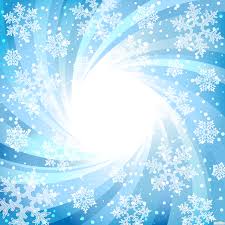 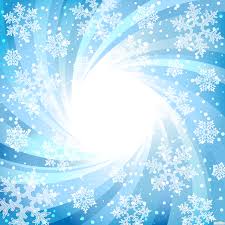 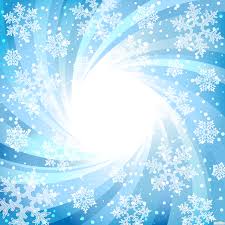 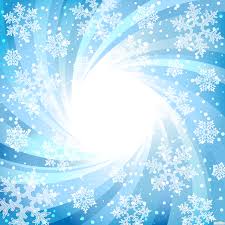 Все для эксперимента
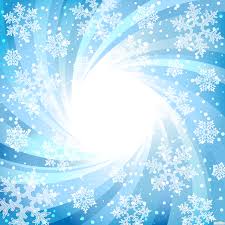 Мы экспериментируем
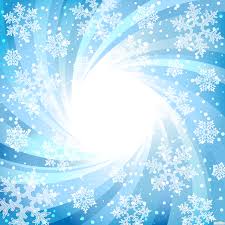 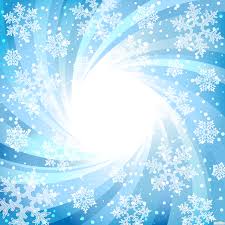 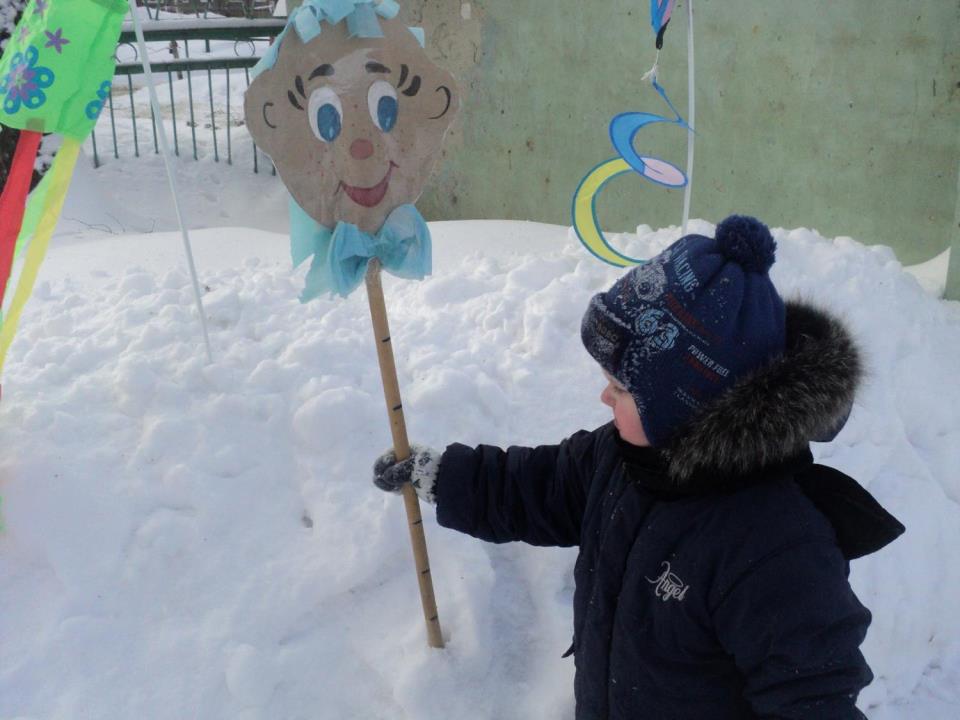 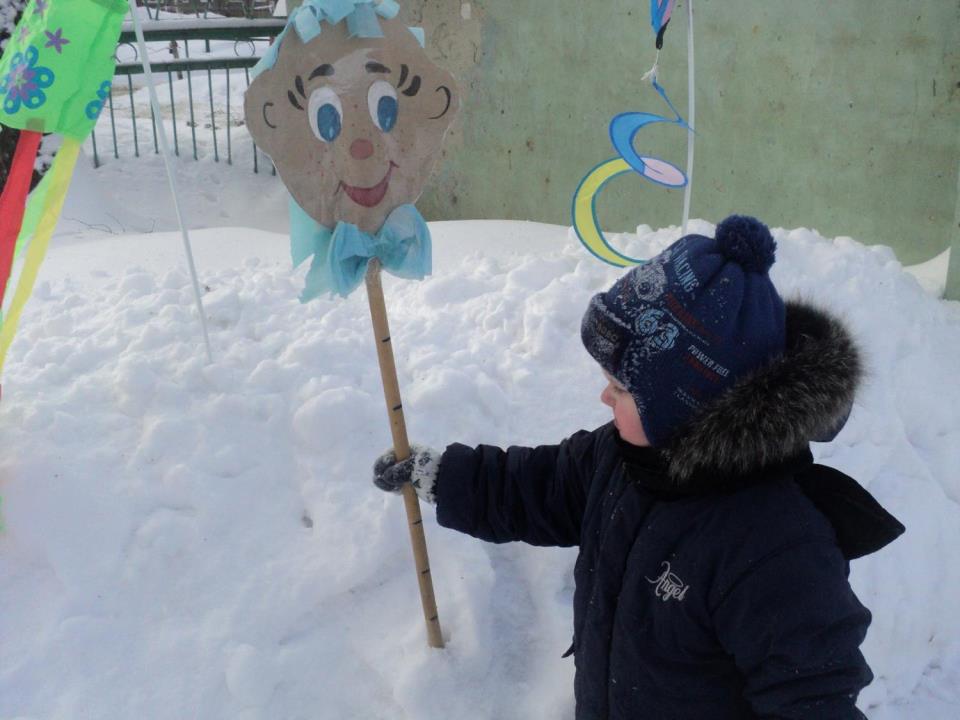 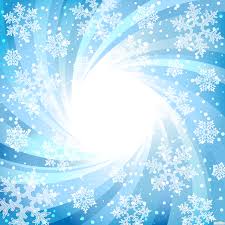 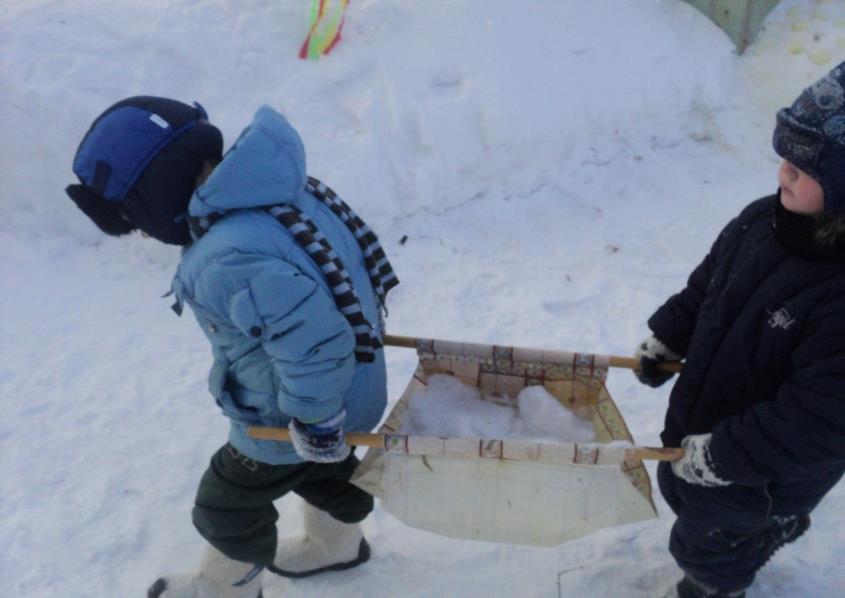 Трудовой десант
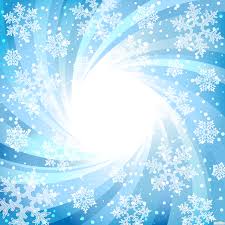 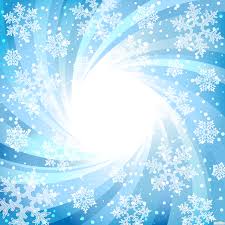 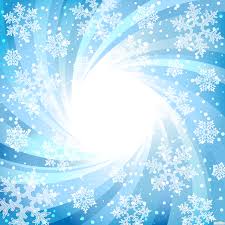 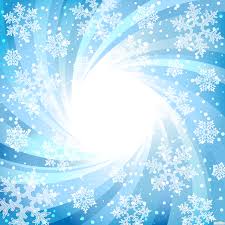 До новых встреч!
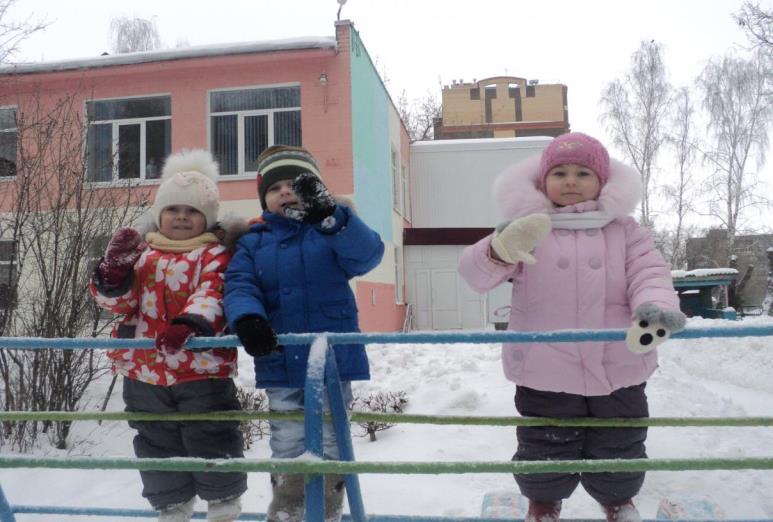